DBMS
Deadlock
Deadlocks
Detection
Wait-for graph
Prevention
Resource ordering
Timeout
Wait-die
Wound-wait
Deadlock Detection
Build Wait-For graph
Use lock table structures
Build incrementally or periodically
When cycle found, rollback victim
T5
T2
T1
T7
T4
T6
T3
3
Deadlock Detection
Deadlocks can be described as a wait-for graph, which consists of a pair G = (V,E), 
V is a set of vertices (all the transactions in the system)
E is a set of edges; each element is an ordered pair Ti Tj.  
If Ti  Tj is in E, then there is a directed edge from Ti to Tj 
implying that Ti is waiting for Tj  to release a data item.
When Ti requests a data item held by Tj, then Ti  Tj is inserted in the wait-for graph. 
This edge is removed only when Tj is no longer holding a data item needed by Ti.
The system is in a deadlock state if and only if the wait-for graph has a cycle.  
The system invokes a deadlock-detection algorithm periodically to look for cycles.
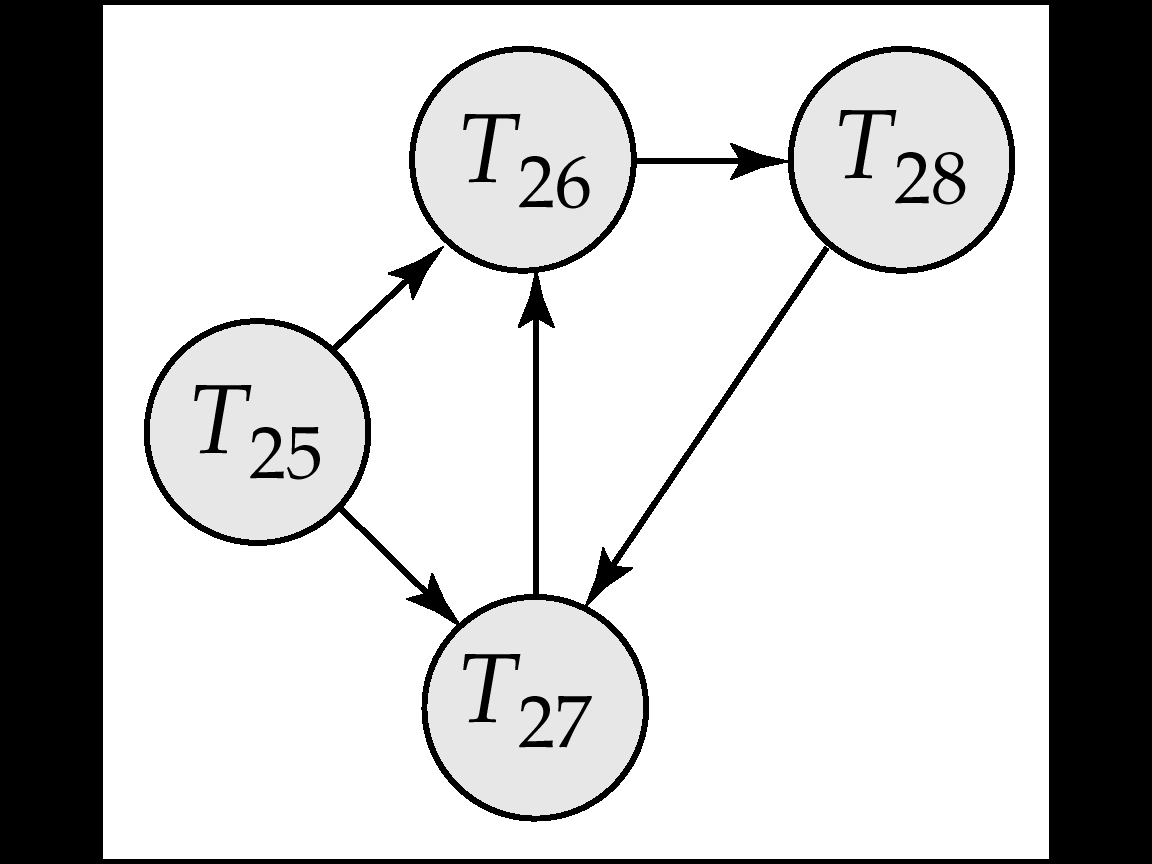 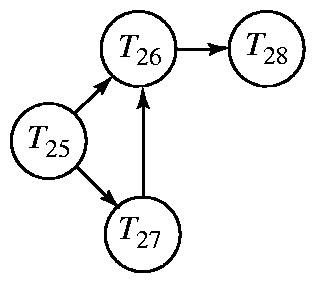 Wait-for graph with a cycle
Wait-for graph without a cycle
Deadlock Recovery
When deadlock is  detected:
Some transaction will have to rolled back (made a victim) to break deadlock.  
Select that transaction as victim that will incur minimum cost.
Rollback -- determine how far to roll back transaction
Total rollback: Abort the transaction and then restart it.
Partial rollback: More effective to roll back transaction only as far as necessary to break deadlock.
Starvation happens if same transaction is always chosen as victim. 
The system may include the number of rollbacks in the cost factor to avoid starvation
Deadlock Handling
System is deadlocked if there is a set of transactions such that every transaction in the set is waiting for another transaction in the set.
Deadlock prevention protocols ensure that the system will never enter into a deadlock state. 
Some prevention strategies :
Require that each transaction locks all its data items before it begins execution (predeclaration).
Impose partial ordering of all data items 
require that a transaction can lock data items only in the order specified by the partial order (graph-based protocol).
Timeout-Based Schemes :
a transaction waits for a lock only for a specified amount of time. 
After the wait time is out and the transaction is rolled back. (No deadlock!)
simple to implement; but starvation is possible
Also difficult to determine good value of the timeout interval.
Use timestamping (in the next slide)
Deadlock Handling
Consider the following two transactions:
             T1:     write (X)               T2:    write(Y)
                      write(Y)                         write(X)
Schedule with deadlock
T1
T2
lock-X on X
write (X)
lock-X on Y
write (Y)  
wait for lock-X on X
write(X)
wait for lock-X on Y
write(Y)
Deadlock Prevention with Timestamps
Following schemes use transaction timestamps for the sake of deadlock prevention alone.
Wait-die scheme — non-preemptive
Older transaction may wait for younger one to release data item. 
Younger transactions never wait for older ones; they are rolled back instead.
A transaction may die several times before acquiring needed data item
Wound-wait scheme — preemptive
Older transaction wounds (forces rollback of) younger transaction instead of waiting for it. 
Younger transactions may wait for older ones.
May be fewer rollbacks than wait-die scheme.
Both in wait-die and in wound-wait schemes, a rolled back transaction is restarted with its original timestamp. 
Older transactions thus have precedence over newer ones in these schemes, and starvation is hence avoided.
Deadlock in DBMSs
What is a deadlock?
A cycle of transactions, T1, T2, ... , Tn=T1 where each Ti is waiting for Ti-1 to release a lock.
Causes these transactions to sleep forever.
A Deadlock can happen whenever you allow a transaction to wait for a lock, even with strict two phase locking.
Simple example:



Users can eliminate deadlocks by accessing resources in a fixed order.
DBMSs typically detect deadlocks and abort  the transaction that (it thinks) has used the least resources.
T1:	     R(B),         W(A)  
T2:  R(A),	  W(B)
Review: The ACID properties
Recovery
System
Atomicity:	All actions in the transaction happen in their		entirety or none of them happen.
Consistency:  If each transaction is consistent, and the DB		starts in a consistent state, it ends in a 			consistent state.
Isolation:  	Execution of one transaction is isolated from 		              that of other transactions.
Durability:  	If a transaction commits, its effects persist.
Programmers
Concurrency
Control
System
Recovery
System